ประโยคและกลุ่มคำ ป.6
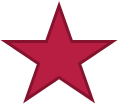 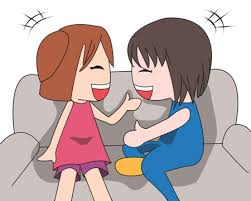 วลี
กลุ่มคำ
คือกลุ่มคำ หรือ คำตั้งแต่ 2 คำขึ้นไป มารวมกัน
 แต่ใจความยังไม่สมบูรณ์ ซึ่งเราจะนับวลี ว่าเป็น
ส่วนหนึ่งของประโยค 
เช่น อ่านหนังสือ กินข้าว  เป็นต้นแต่ข้อความยังไม่สมบูรณ์
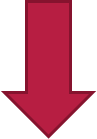 ประโยค
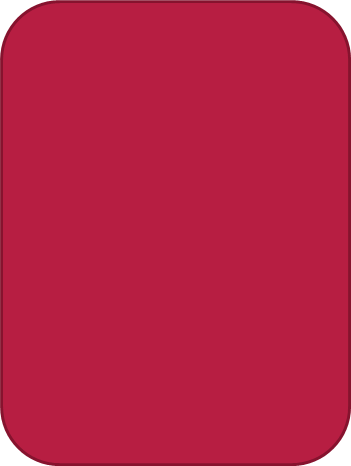 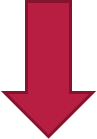 คือกลุ่มคำ หรือ คำตั้งแต่ 2 คำขึ้นไป มารวมกัน
 แต่ใจความยังไม่สมบูรณ์ ซึ่งเราจะนับวลี ว่าเป็น
ส่วนหนึ่งของประโยค 
เช่น อ่านหนังสือ กินข้าว  เป็นต้นแต่ข้อความยังไม่สมบูรณ์
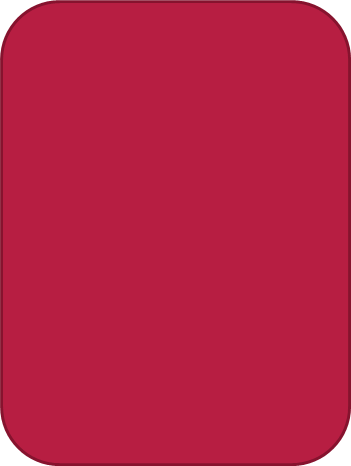 คือ กลุ่มคำ หรือ คำตั้งแต่ 2 คำขึ้นไป มาเรียงกันแล้วมีความหมายที่สมบูรณ์ นั้นคือเราจะรู้ได้ว่า ใคร ทำอะไร ที่ไหน อย่างไร แก่ใคร เมื่อไหร่ ซึ่งหลักๆจะประกอบด้วย ประธาน+กริยา+กรรม
ตัวอย่างกลุ่มคำหรือวลี
หนังสือบนโต๊ะ
กำลังท่องบทร้อยกรอง
ต้องขยันทำการบ้าน
ช่วยหยิบสมุด
ชนิดของกลุ่มคำ
กลุ่มคำนาม 		  =  		หนังสือบนโต๊ะ
กลุ่มคำสรรพนาม 	  =		มันรวดเร็วมาก
กลุ่มคำกริยา 		  =    		ต้องวาดสีน้ำมัน
กลุ่มคำวิเศษณ์		  = 		ใหญ่โตมโหฬาร
กลุ่มคำบุพบท 		  = 		อยู่ในห้องไง
กลุ่มคำสันธาน 	  = 		และแล้วเขาก็ไป
กลุ่มคำอุทาน 		  = 		โอ้ยผิดอีกแล้ว
ประโยค
หมายถึง ถ้อยคำที่เรียบเรียงขึ้นเพื่อแสดงความคิดหรือเรื่องราวที่สมบูรณ์ ซึ่งเริ่มแรกจะต้องประกอบด้วยประธานและกริยา และประโยคยังมีหน้าที่ใช้สื่อความหมายให้สมบูรณ์ หรือนำประโยชน์หลายๆ ประโยคมาเรียบเรียงให้เป็นเรื่องราวได้
โครงสร้างของประโยค
ประโยคจะมีความสมบูรณ์ได้นั้น จะต้องประกอบด้วย ๒ ส่วน คือ ภาคประธานและภาคแสดง
ภาคประธาน
ภาคประธาน หมายถึง ส่วนสำคัญของข้อความเป็นผู้กระทำ  ส่วนใหญ่เป็นคำนาม หรือ สรรพนาม
ภาคแสดง
ส่วนภาคแสดง หมายถึง ส่วนที่แสดงกิริยาอาการหรือความเป็นไปของภาคประธาน ประกอบด้วย บทกริยา บทขยาย-กริยา บทกรรม และบทขยายกรรม ( ถ้ามี)
ตัวอย่างเช่น
สุนัขวิ่งเล่นในสนาม
อาจารย์สอนหนังสือ
พ่อล้างรถ
ณัฐวุฒิสอบได้ที่หนึ่ง
ตัวอย่างโครงสร้างของประโยค
ภารโรงสมชายเป็นคนดี
ฉันทำโครงงานวิชาภาษาไทย
นักเรียนมีหนังสือ